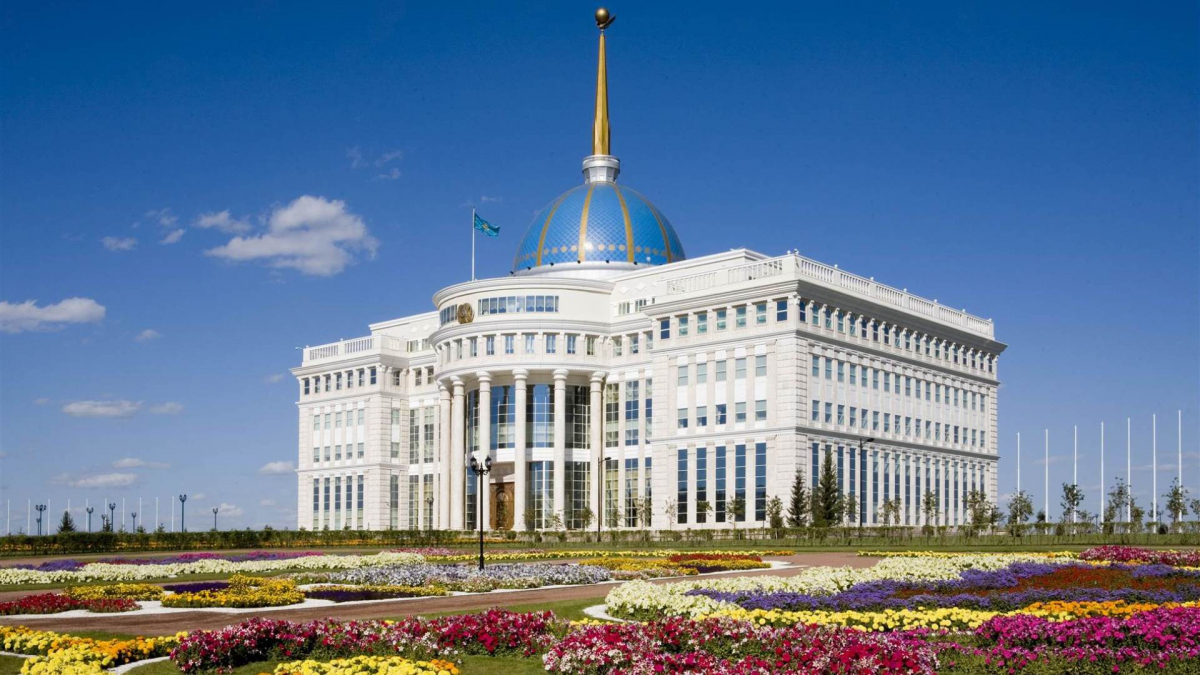 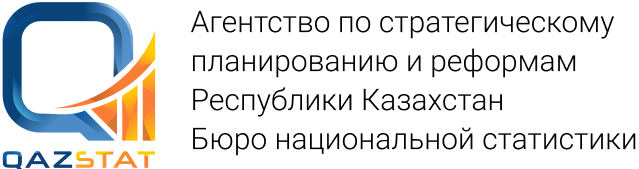 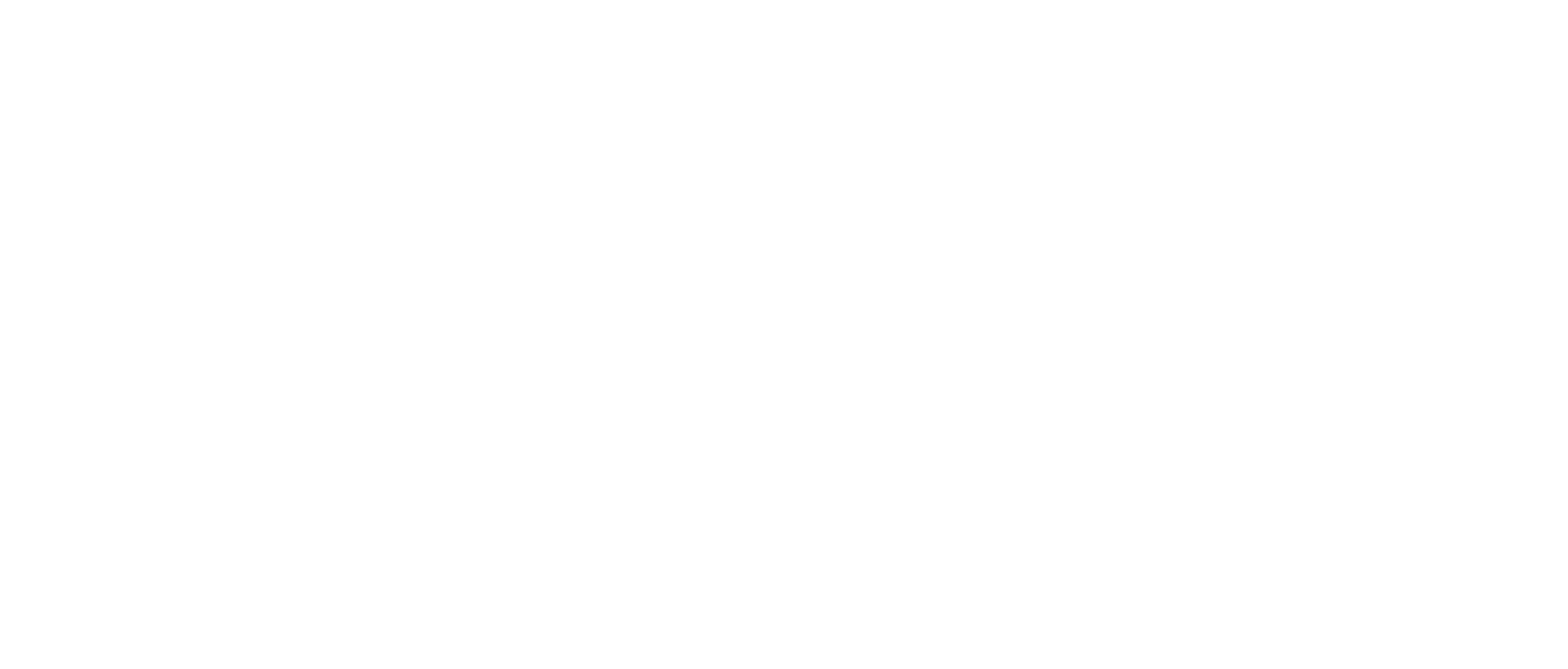 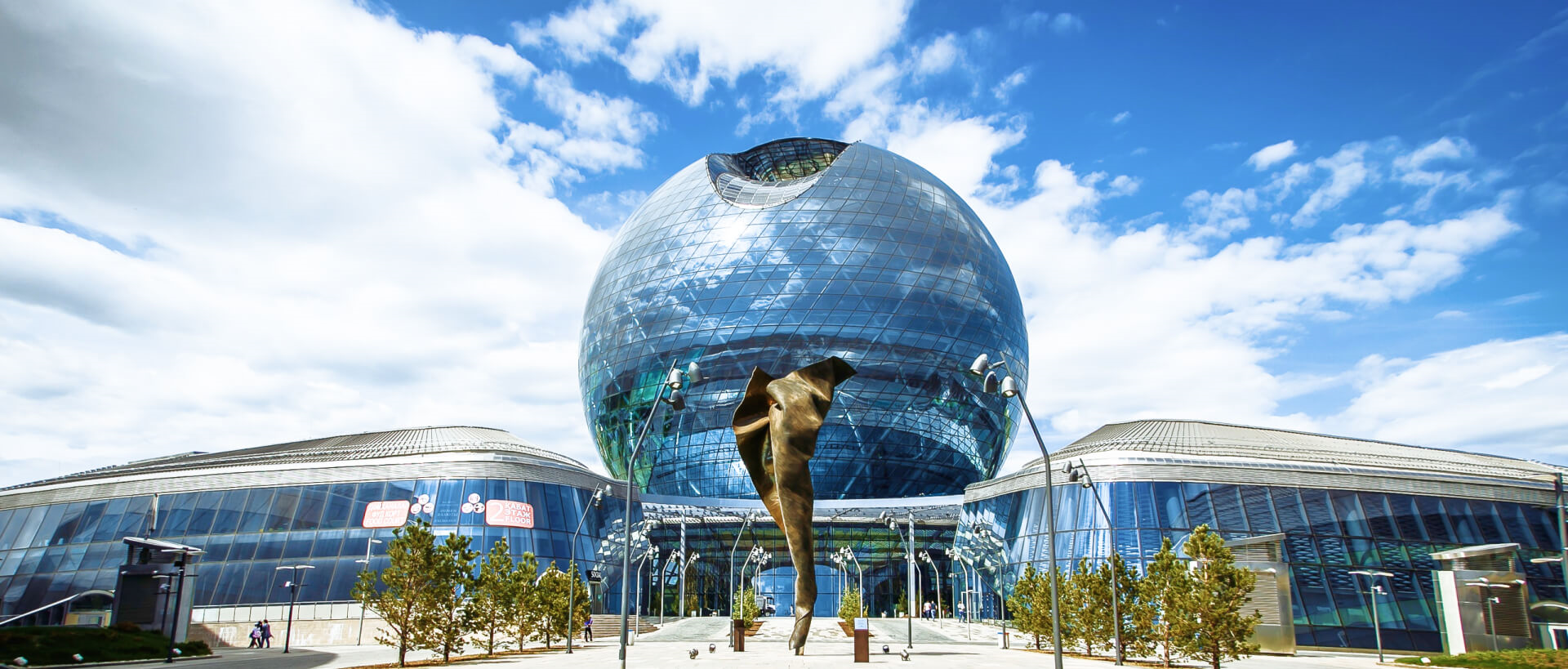 Исторические исследования по статистике сопоставлений Казахстана
А. Исабекова – главный эксперт 
Департамента национальных счетов
г. Астана, 2023 год
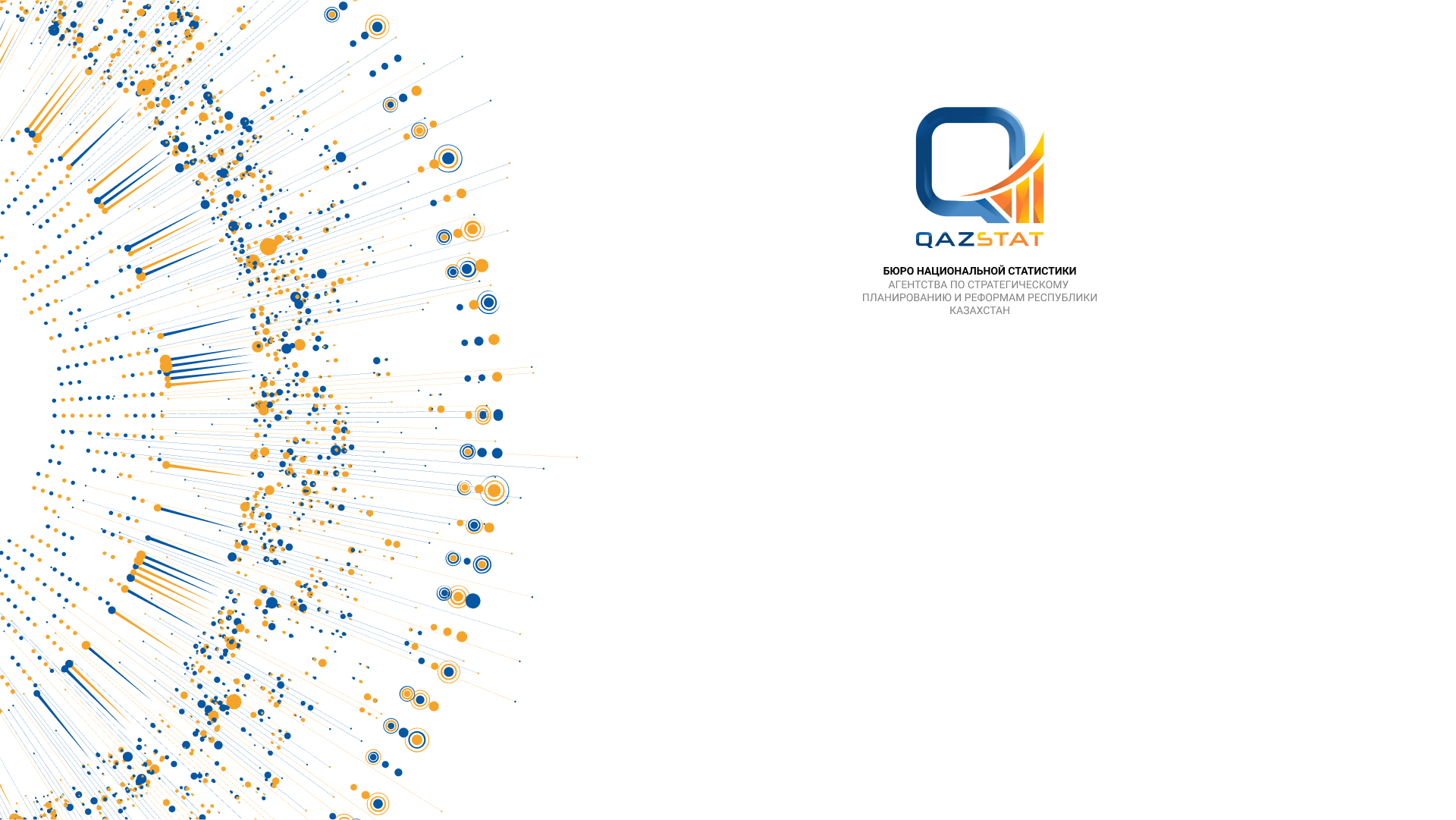 Основные показатели экономического и социального развития за 1940-1980гг.
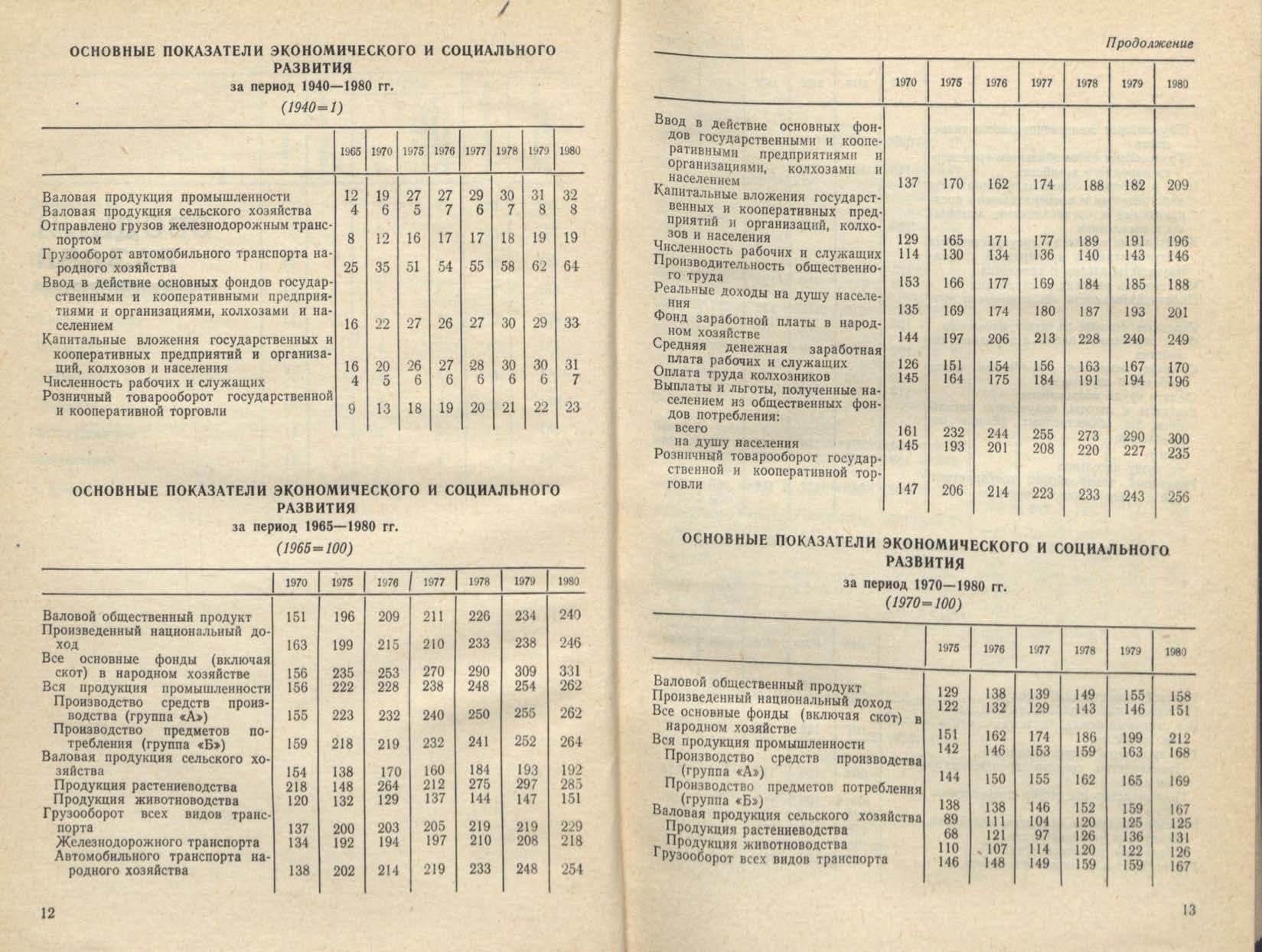 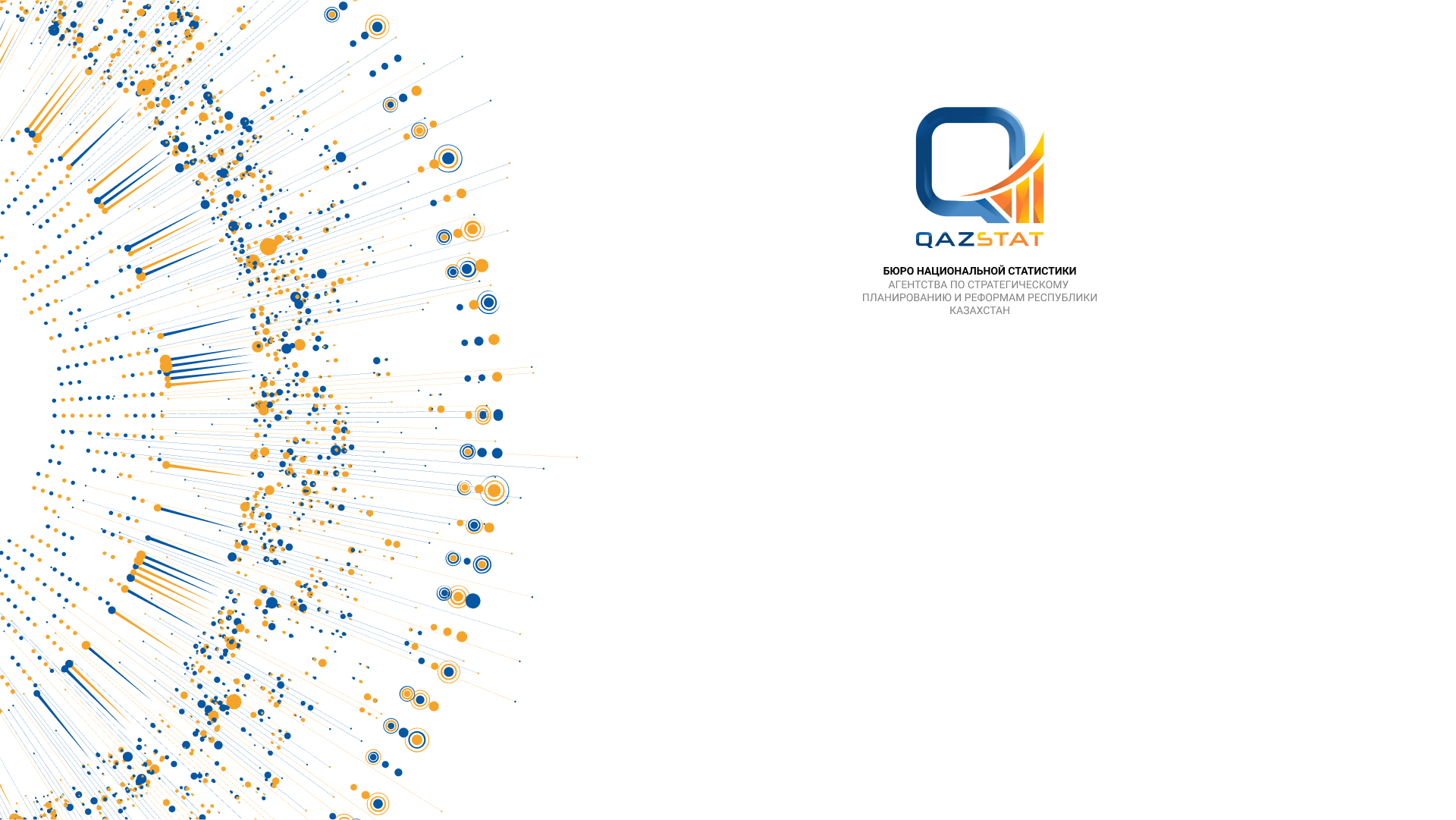 продолжение
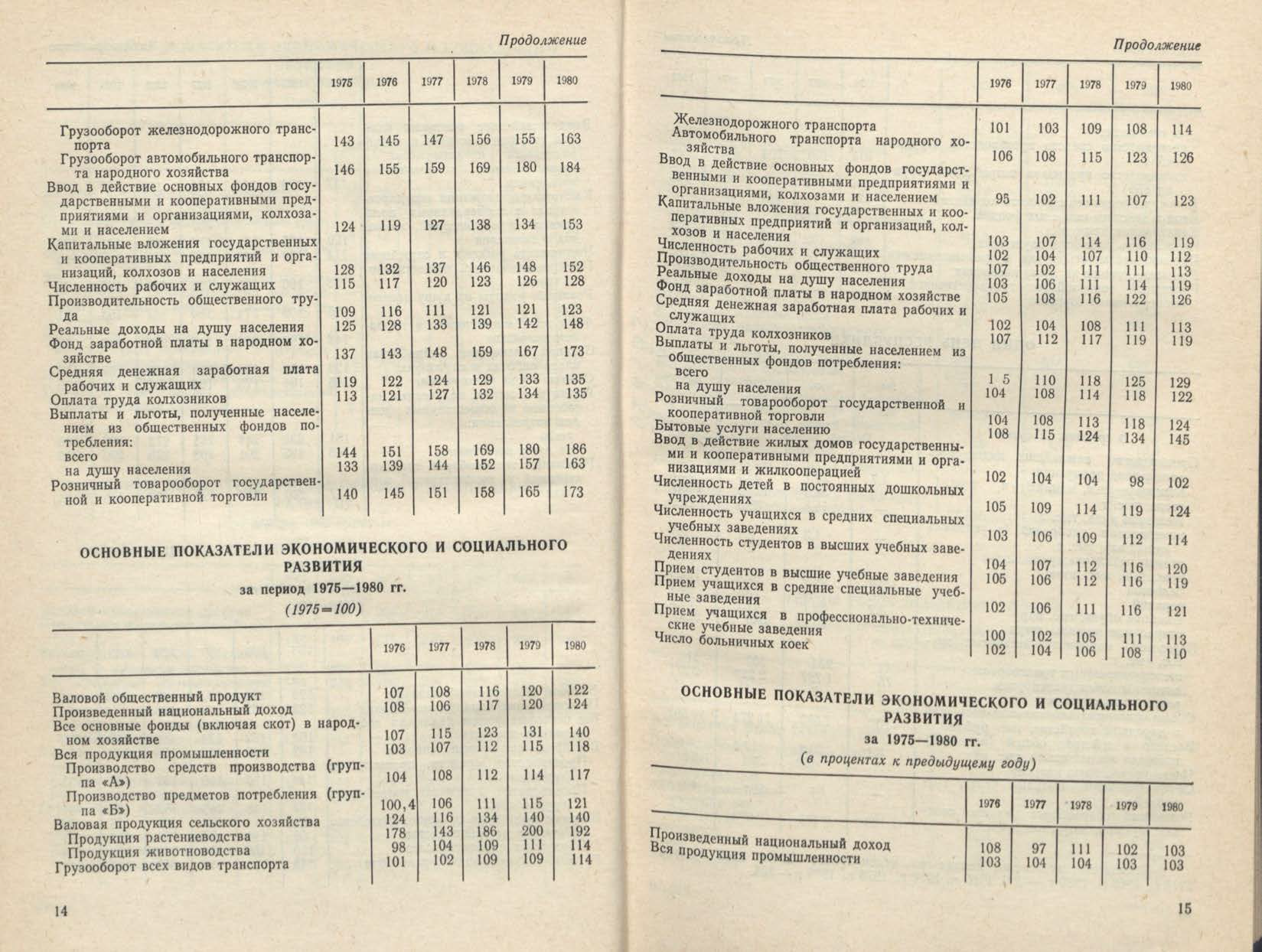 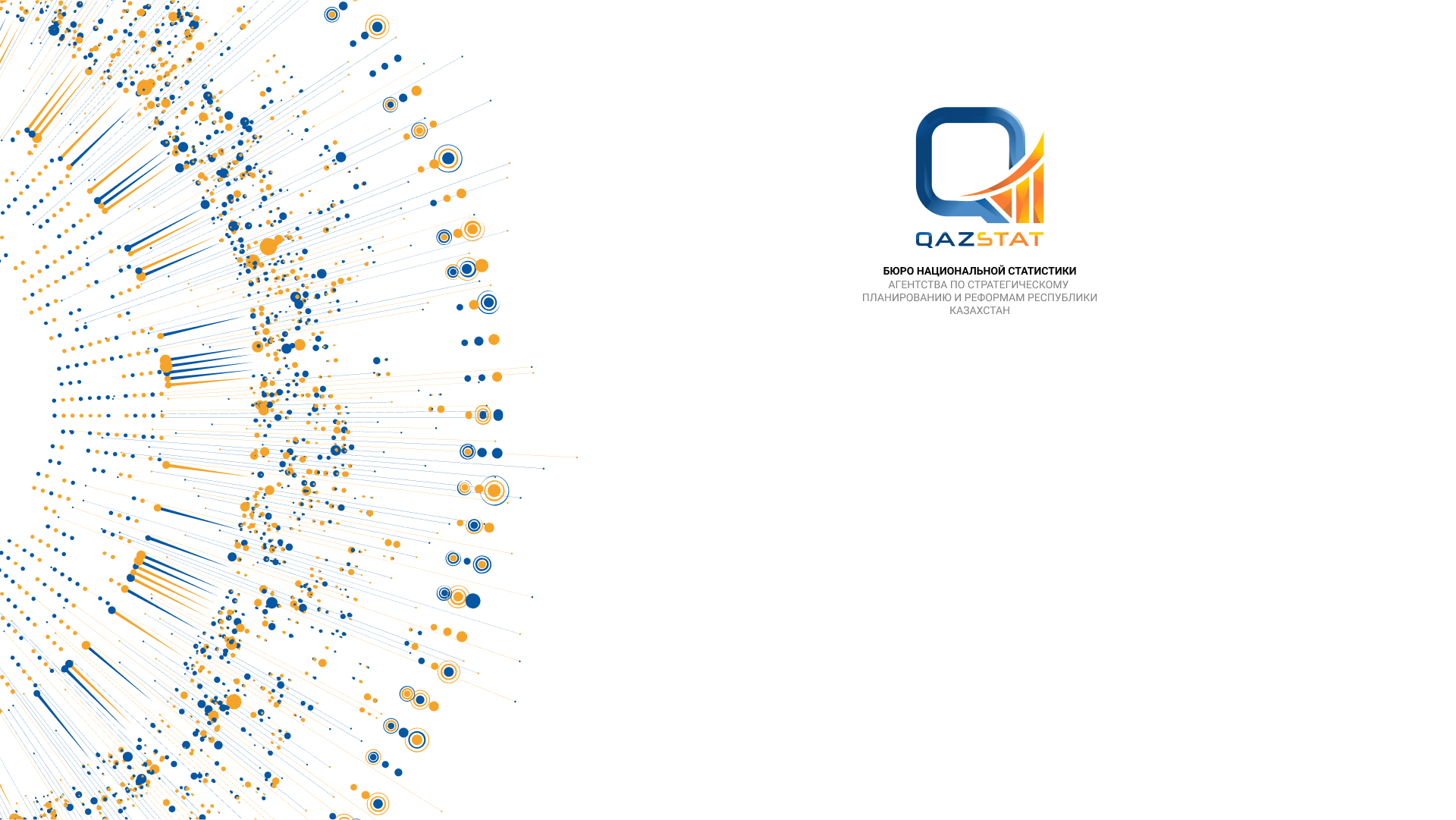 продолжение
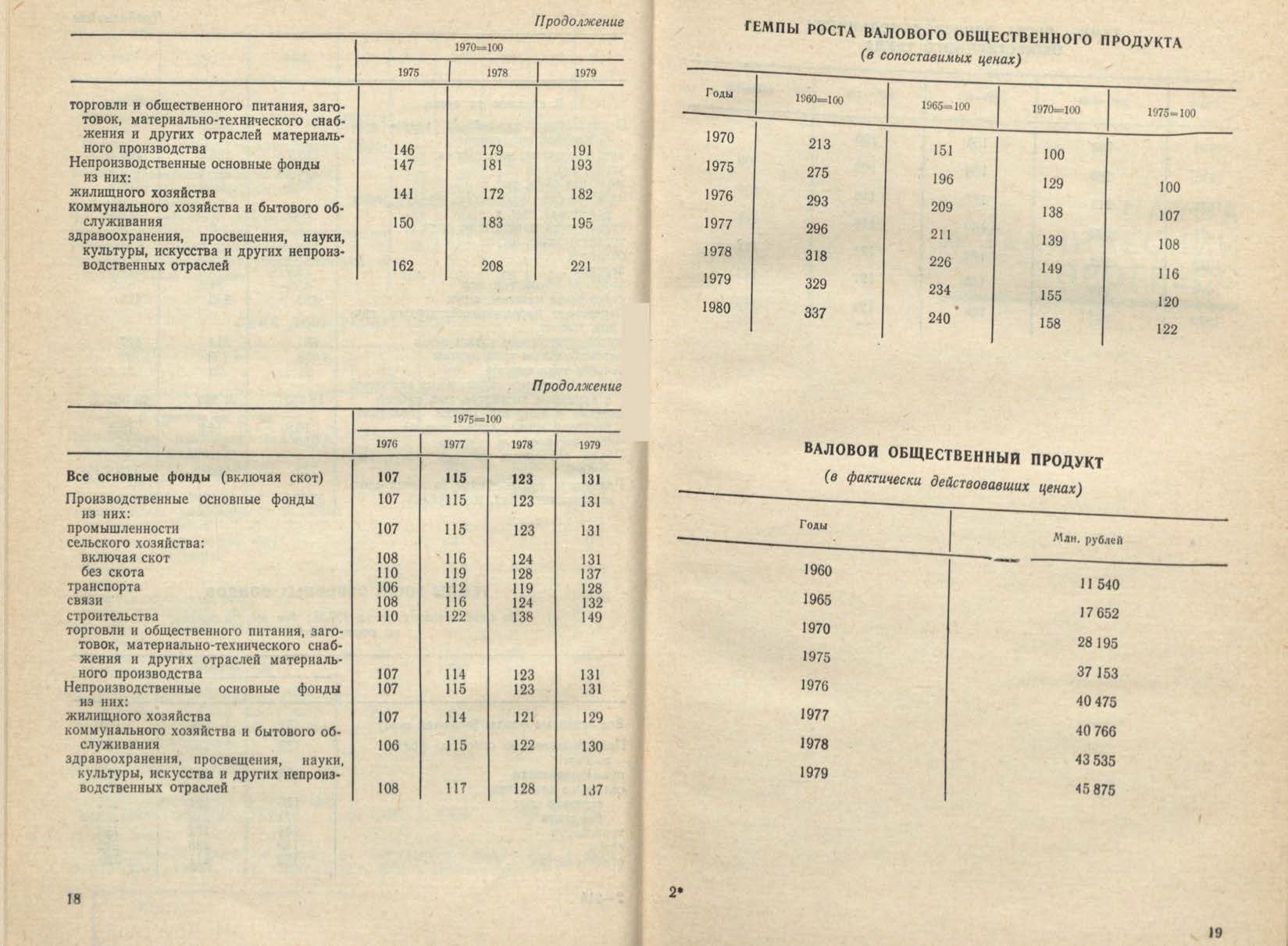 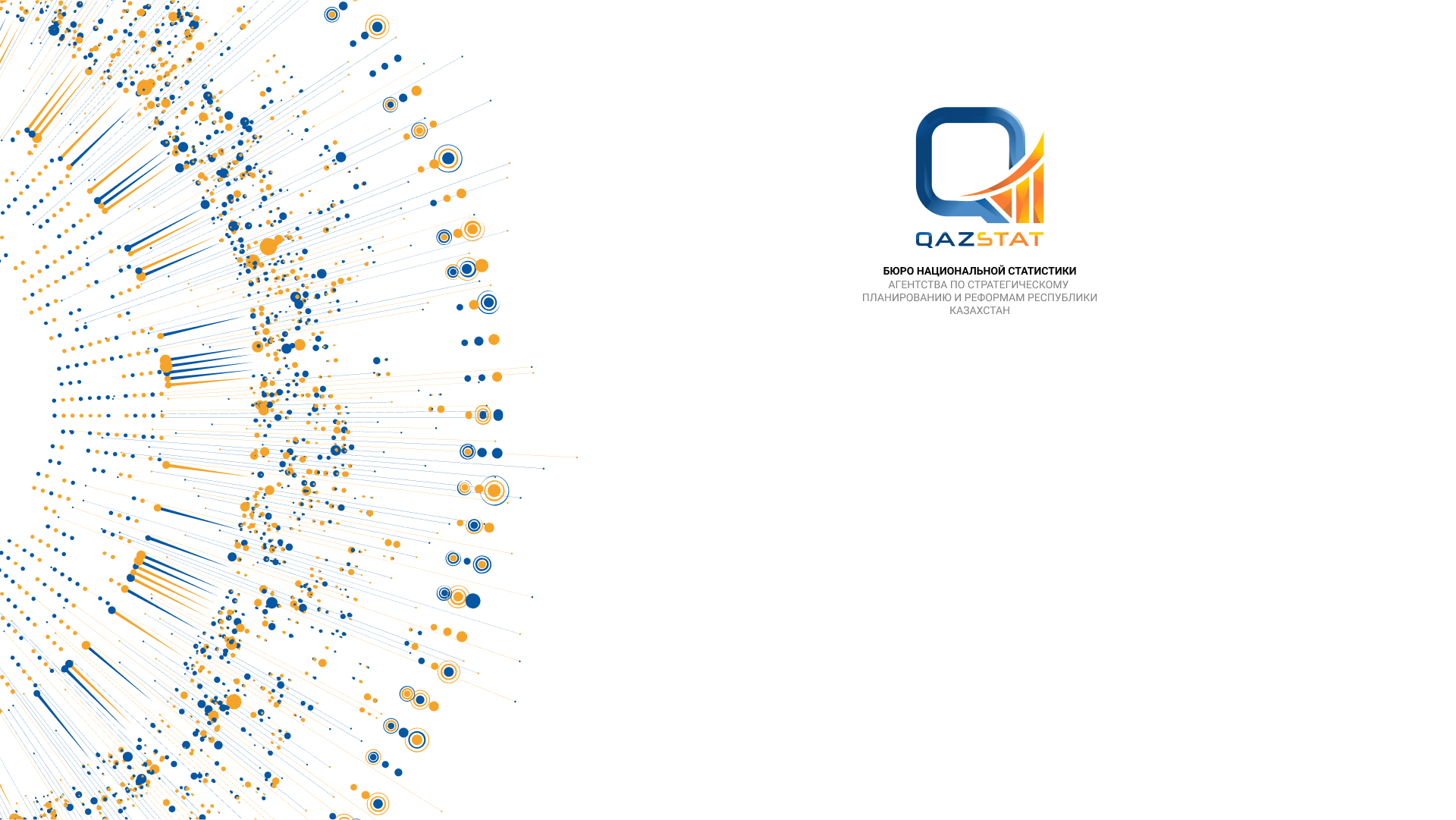 Основные показатели социально-экономического развития Казахской ССР за 1980-1990 гг.
* Здесь данные по промышленности приведены в сопоставимых ценах 1982 г.; по сельскому хозяйству – в сопоставимых ценах 1983 г.; по капитальному строительству в сметных ценах на 1 января 1984 г.; производственные основные фонды всех отраслей народного хозяйства – в сопоставимых ценах 1973 г.
** ' Торговля и платные услуги'' данные приведены по методологии 1991 г.
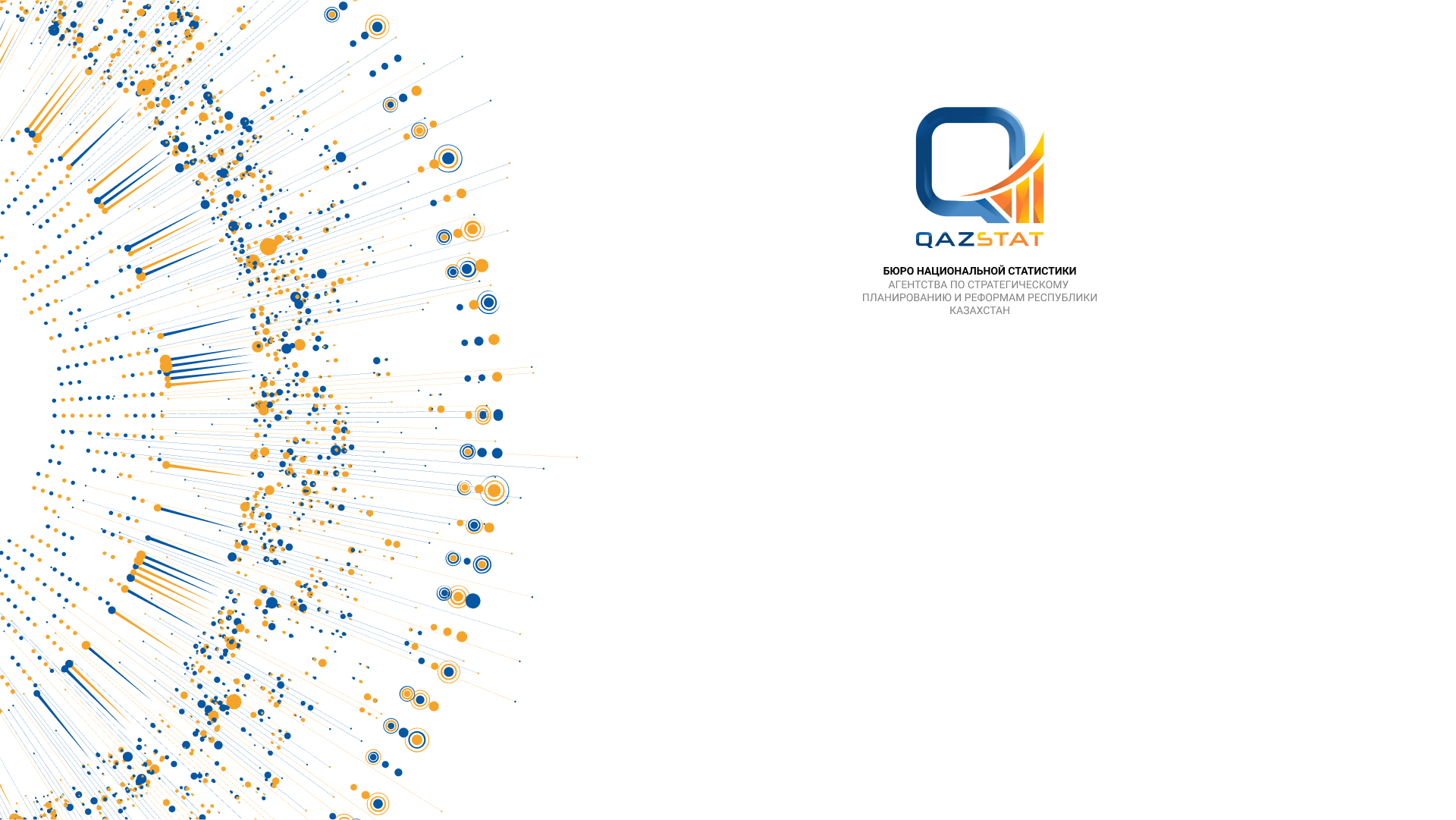 Среднегодовые показатели социально-экономического развития Казахской ССР по пятилеткам
* Исходя из среднегодовых объемов производства.
** Снижение.
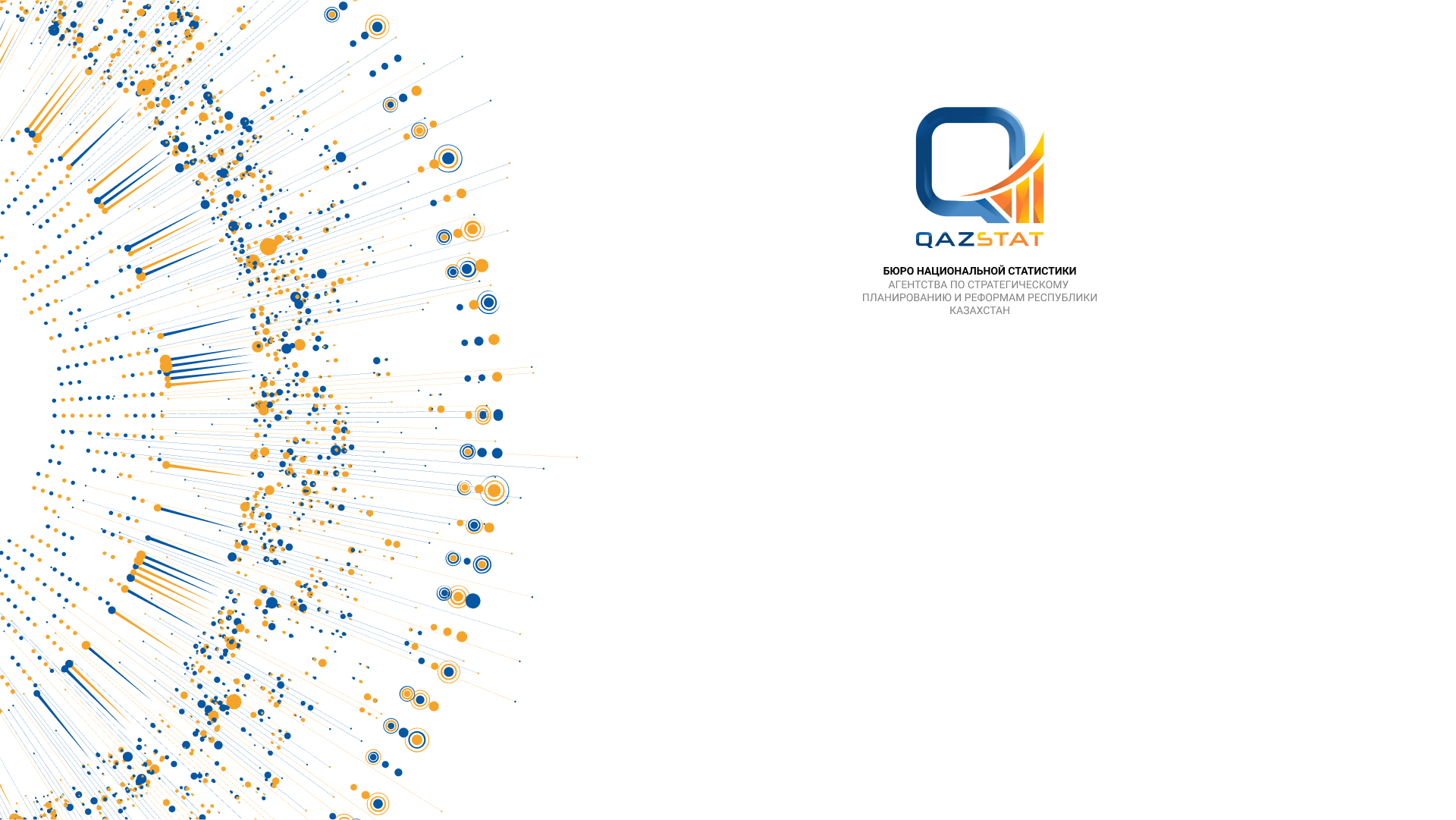 Денежные доходы и расходы населения
Потребление основных продуктов питания в расчете на душу населения (в целом по Казахской ССР)
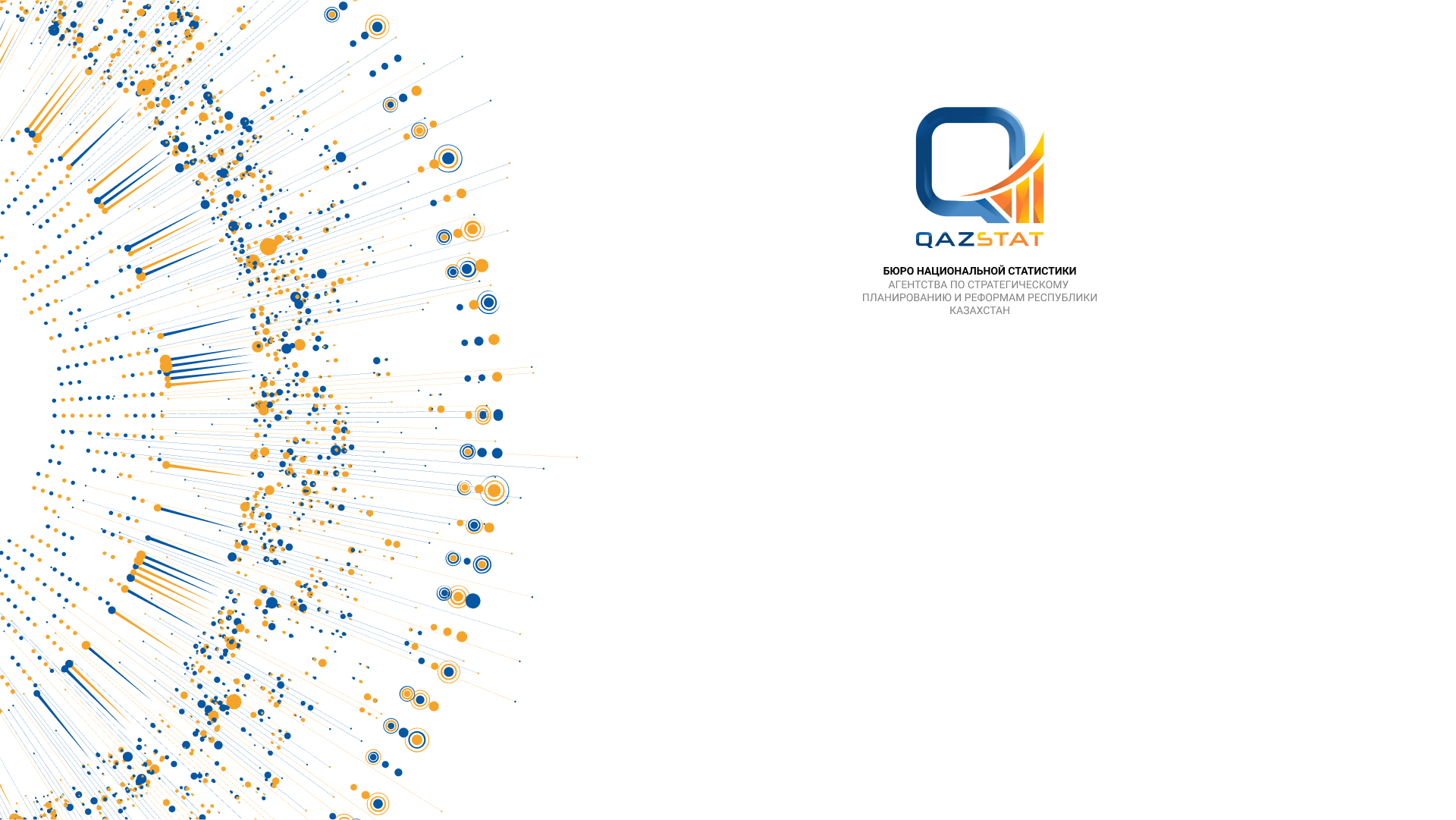 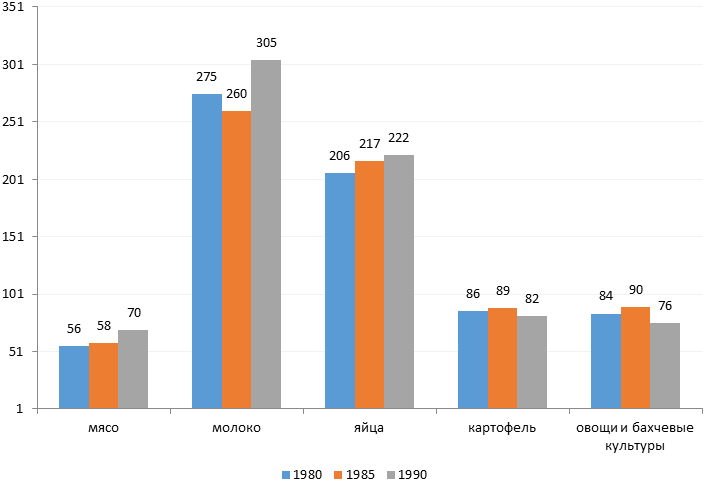 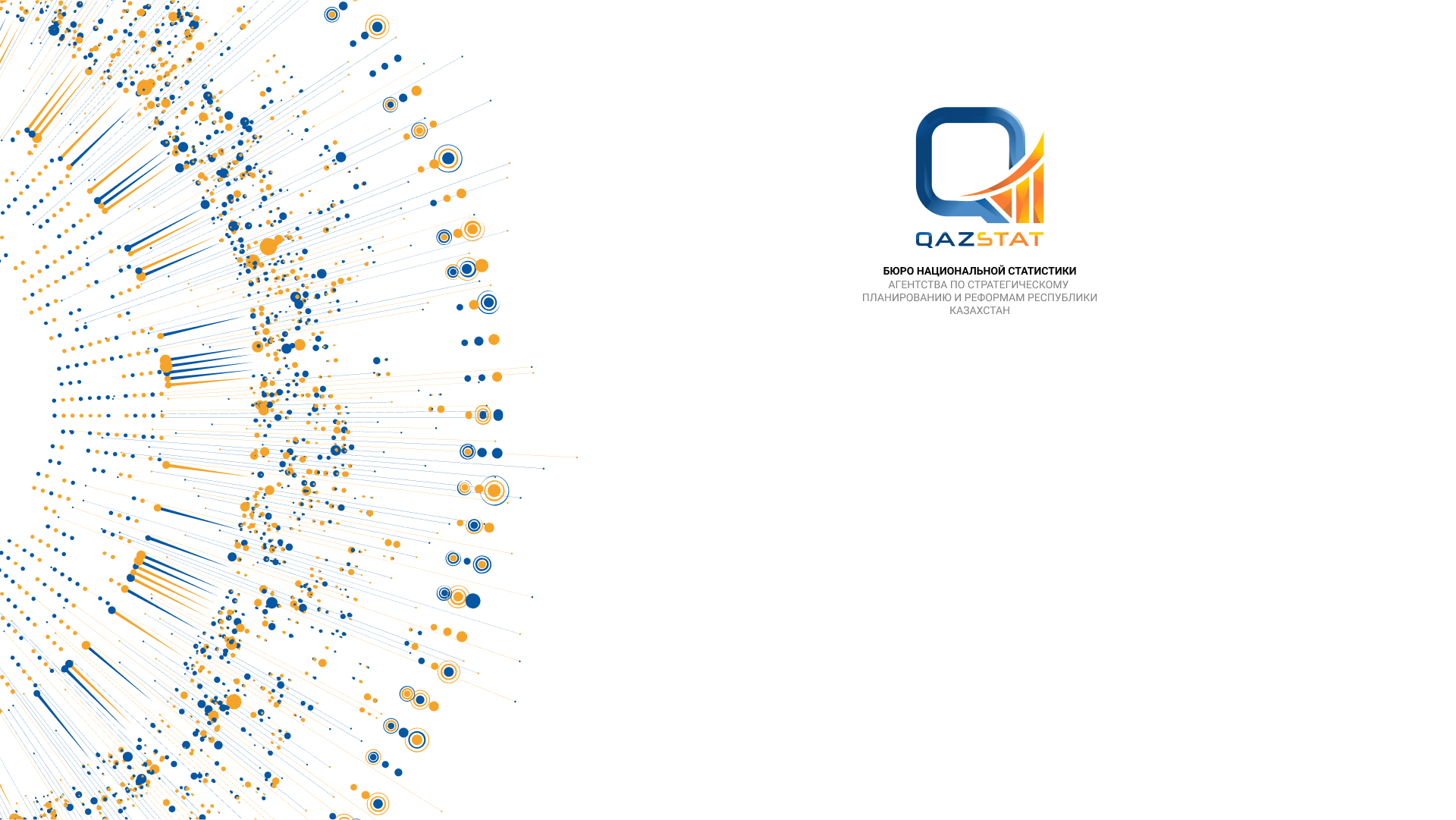 Спасибо за внимание!